FHA Multifamily ProductionFiscal Year 2024 Summary
Source: DAP
Date of data run: 10/09/2024
1
FHA Multifamily ProductionFiscal Year 2023 vs Fiscal Year 2024
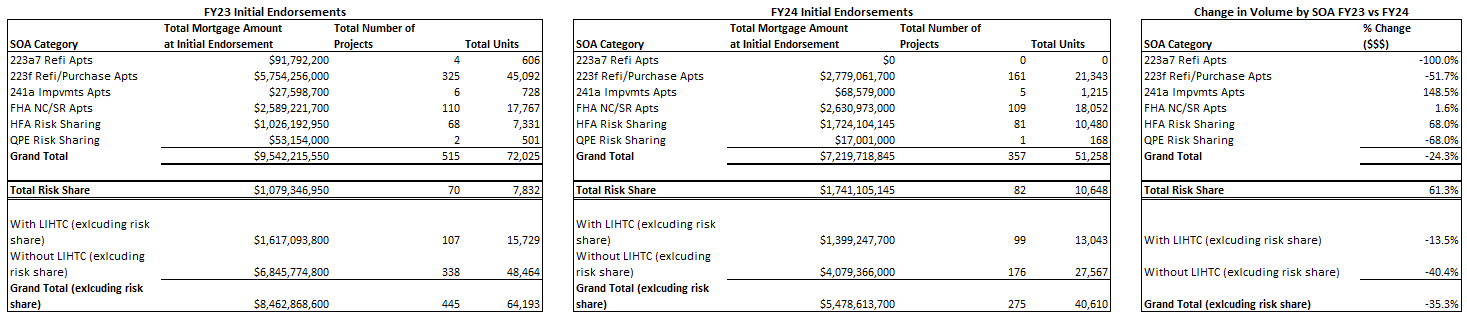 2
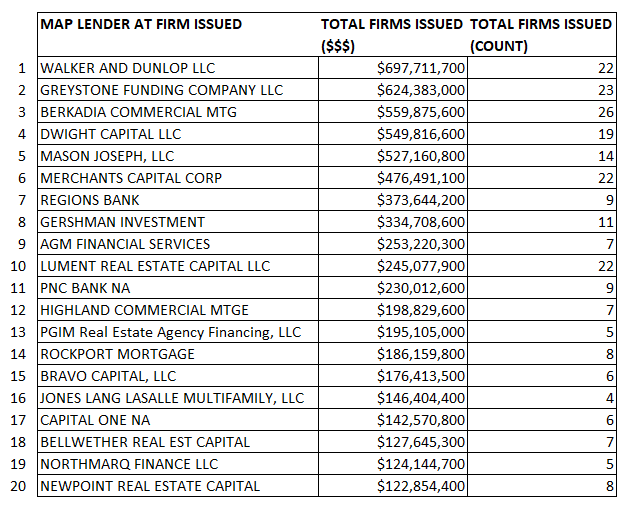 FY24 Firm Commitments by Lender (MAP Applications)
3
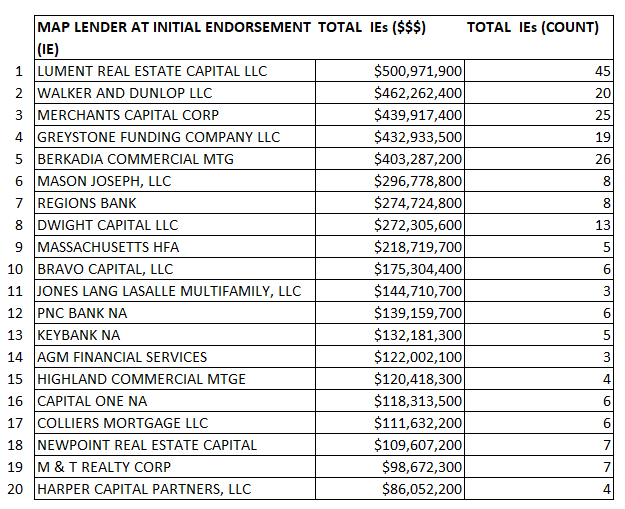 FY24 Initial Endorsements by Lender (MAP Applications)
4
Average Loan Size at Initial EndorsementFY22 – FY24
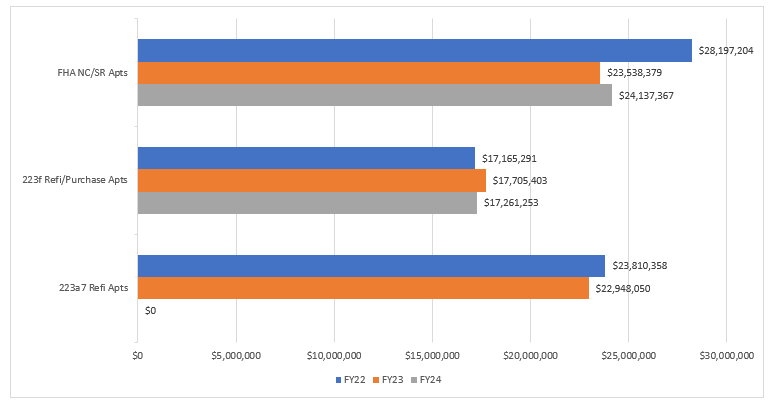 5
Percentage Affordable Firms Issuedby Count and Volume FY22-FY24 (all MF Production SOAs including Risk Share)
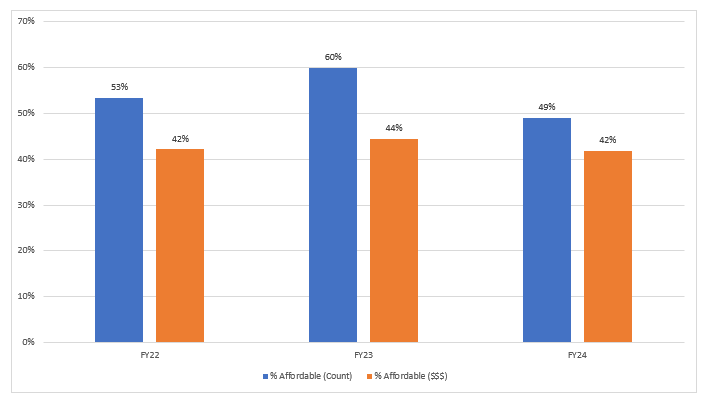 *All projects that qualify for an Affordable or Broadly Affordable MIP rate based on the March 2016 Federal Register notice announcing changes to MIP rates are considered affordable for the purpose of this analysis.
6